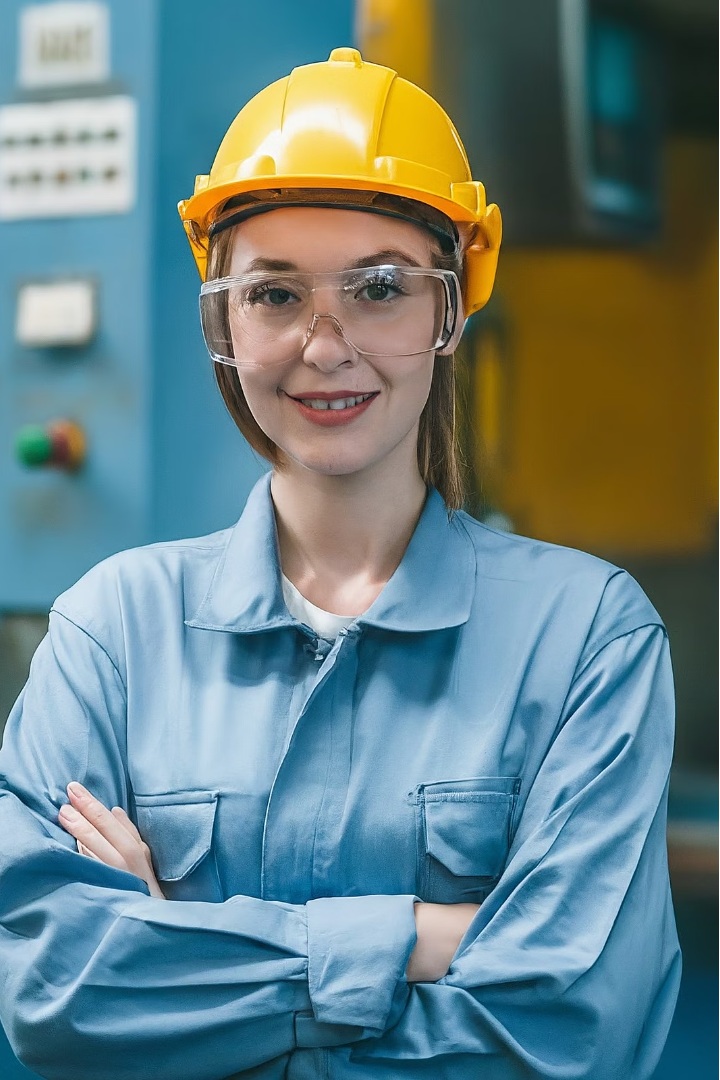 製品品質改善の問題解決アプローチ
製品に品質不良が発生した際、迅速かつ効果的に問題を解決するためには、構造化された問題解決手法を活用することが重要です。この記事では、QCストーリーに基づいた工程改善の具体的な手順と、QC七つ道具の活用方法を解説します。これらの手法を適切に活用することで、製品品質の持続的な改善につなげることができます。
by QMX事務所 フクイ紙店
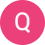 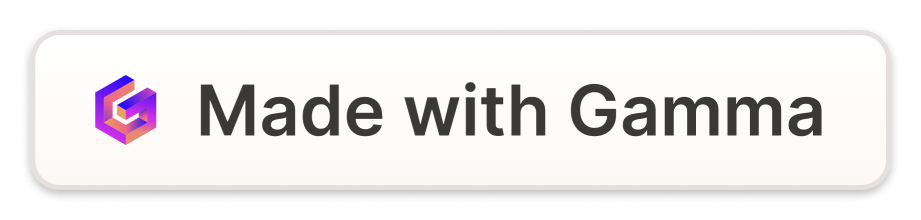 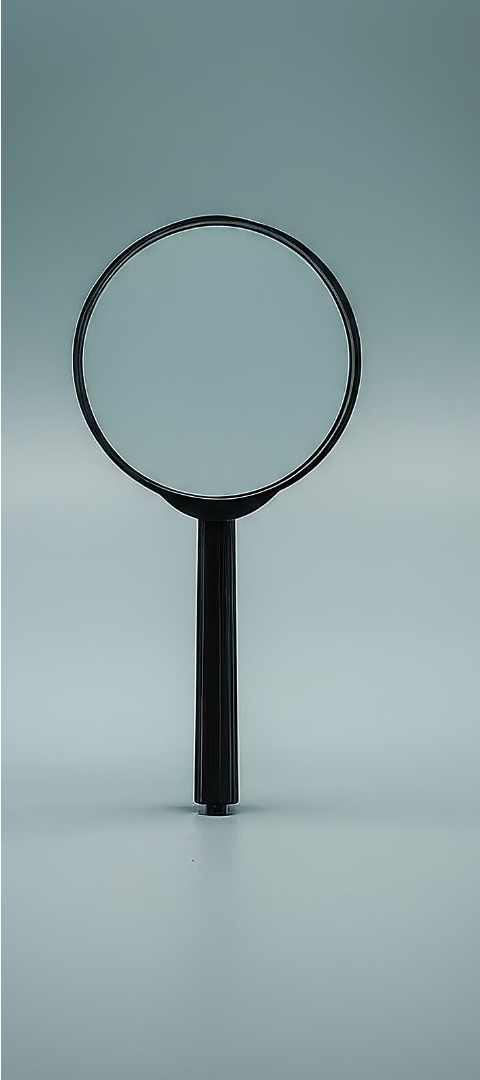 問題の特定と明確化
1
2
発生源の特定
問題の条件把握
まずは、キズ不良が発生する製造工程や原料、人為的な要因などの可能な原因を洗い出します。これにより、問題の発生源を把握することができます。
どのような条件下でキズ不良が発生するのか、製品の生産状況や環境要因などを詳細に調査します。これにより、問題の発生パターンを理解できます。
3
原因仮説の設定
特定した発生源を踏まえて、キズ不良の原因に関する仮説を立てます。この仮説をもとに、次の分析ステップに進みます。
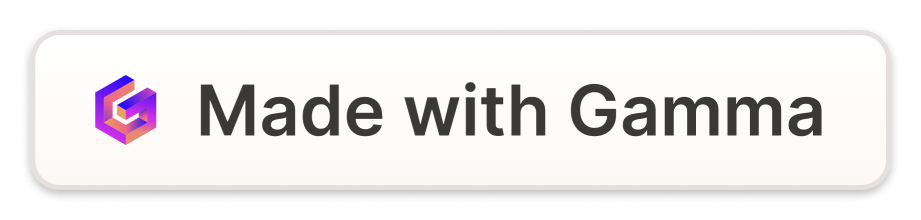 問題の分析
ルートコーズ分析
データ分析
要因特定
問題の背景にある根本原因を特定するために、5W1Hなどの手法を用いて徹底的な原因分析を行います。これにより、キズ不良の発生メカニズムを理解できます。
不良発生のパターンや分布、関係性などを、チェックシートやヒストグラム、散布図などのQC七つ道具を使って可視化・分析します。これにより、問題の本質に迫ることができます。
分析結果から、キズ不良に大きな影響を及ぼす主要な要因を特定します。これらの要因に注目して、より詳細な改善策を検討することができます。
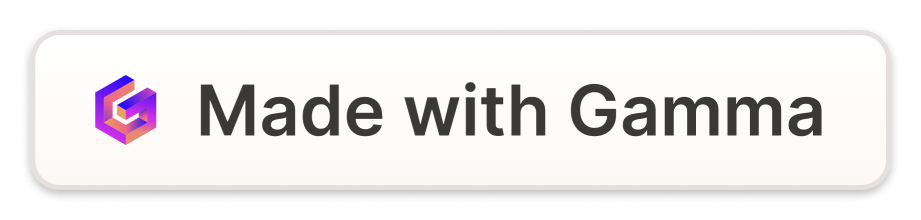 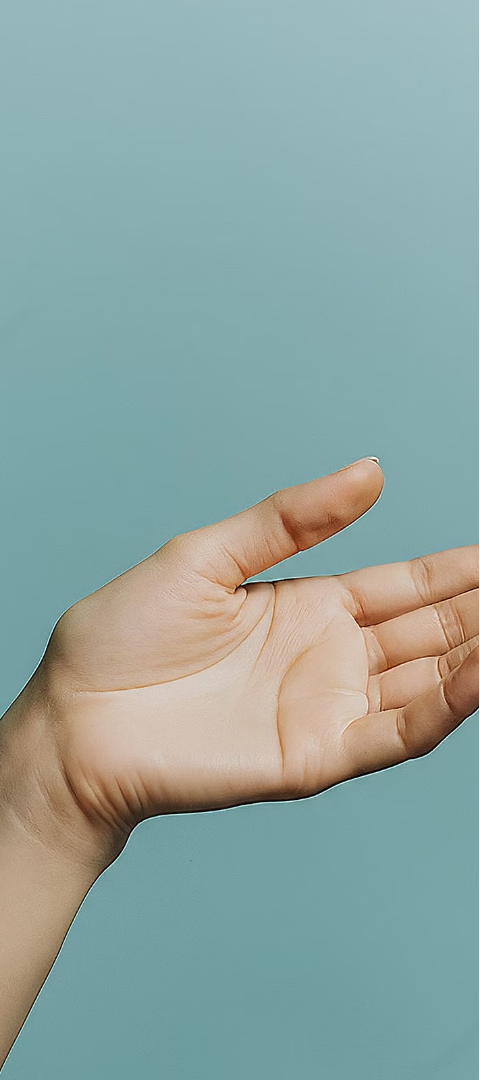 QC七つ道具の活用
1
チェックシート
不良発生の場所や条件、発生頻度などを記録してパターンを把握し、問題の発生源を特定します。
2
ヒストグラム
不良の分布を可視化することで、どの工程で問題が発生しているかを明らかにします。
3
パレート図
不良の主要な原因を特定し、改善活動の優先順位を決めるのに役立ちます。
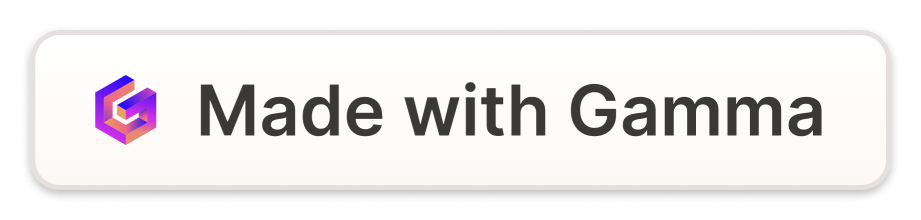 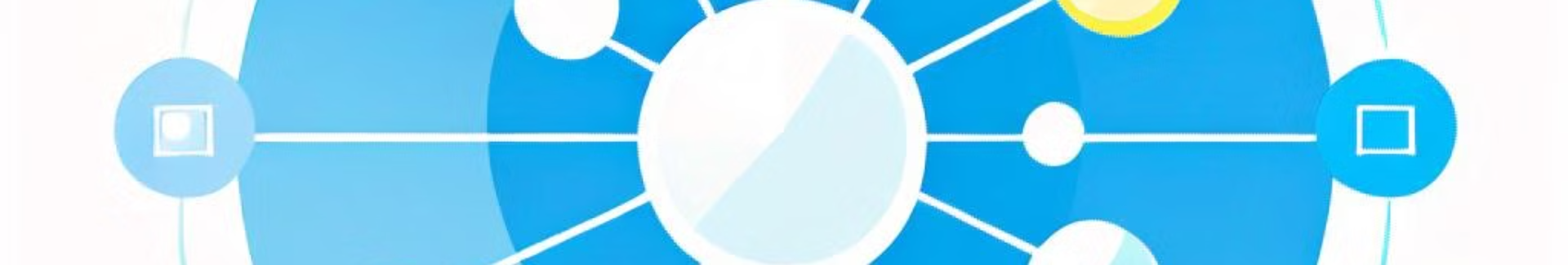 QC七つ道具の活用（続き）
1
散布図
キズと他の要因との関係性を分析し、影響を受けている要因を特定することができます。
2
管理図
製品の品質を常時監視し、異常が発生した際にすぐに対処できるようにします。
3
直交表
複数の要因の組み合わせが不良にどのように影響するかを分析し、最適な条件を見出すことができます。
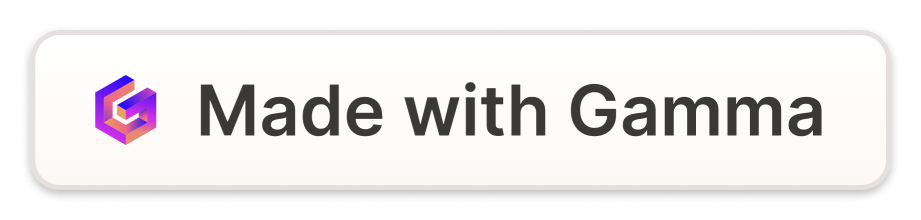 対策の検討と実施
根本原因の特定
改善策の実施
これまでの分析結果から、キズ不良の根本原因を特定します。関係者と協力して、効果的な改善策を検討します。
検討した対策を迅速に実行に移します。生産プロセスの見直し、機械の調整、教育・訓練の実施など、具体的な施策を実行します。
効果の確認
持続性の確保
対策が適切に機能しているかを定期的にモニタリングし、改善の成果を確認します。必要に応じて追加の対策を検討します。
問題の解決を長期的に維持するため、定期的な監視と継続的な改善活動を行います。また、関係者の意識向上にも努めます。
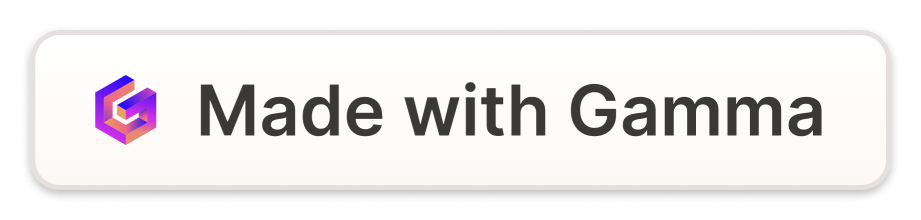 QCストーリーの実践
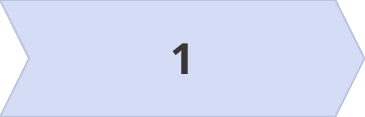 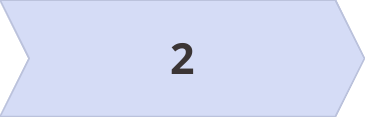 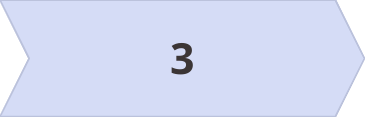 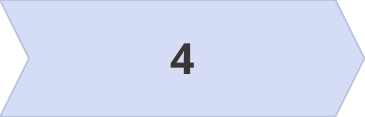 問題の明確化
根本原因の究明
効果的な対策の実施
改善の持続
発生源の特定と問題の条件把握により、キズ不良の問題を明確にします。
ルートコーズ分析とデータ分析を通じて、キズ不良の主要な原因を特定します。
対策の効果を確認しながら、品質管理体制の継続的な改善に取り組みます。
分析結果に基づいて、キズ不良を解決する適切な対策を検討し、実行します。
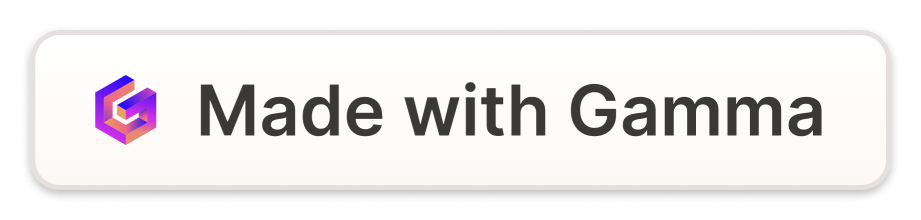 まとめ
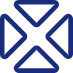 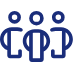 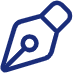 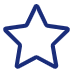 明確な目標設定
関係者の協力
継続的な改善
QC手法の活用
問題の特定と原因究明に基づき、具体的な改善目標を設定しましょう。
課題解決には、関係者全員の理解と協力が不可欠です。意識の共有を図りましょう。
一回の取り組みで完了するのではなく、PDCAサイクルを回し続けることが重要です。
QCストーリーやQC七つ道具を適切に活用することで、課題解決の質を高められます。
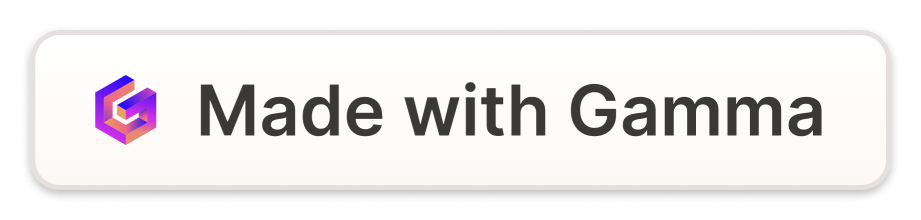 まとめ（続き）
迅速な実行
関係者の巻き込み
持続可能な改善
問題を早期に解決するために、分析結果に基づいて素早く対策を実行に移すことが重要です。
課題解決には、製造現場の知見を活かすため、関係者全員の参加と意識の共有が不可欠です。
一過性の対策ではなく、PDCAサイクルを回し続けることで、長期的な品質改善を実現できます。
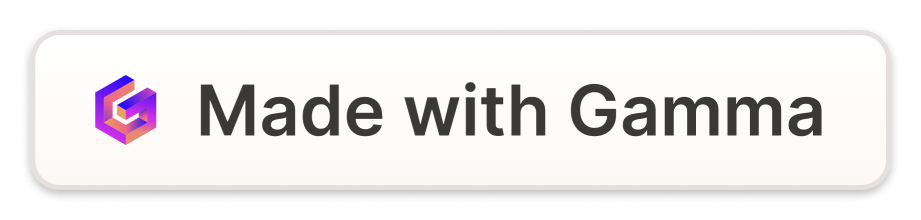 品質向上への道
問題の特定
問題の背景と発生条件を明確化し、対策の方向性を定める
原因の究明
データ分析とQC七つ道具を活用して、根本原因を特定する
対策の実施
効果的な改善策を迅速に実行に移し、品質の向上を図る
持続的改善
PDCAサイクルを回し続け、継続的な品質向上を実現する
製品品質の改善は、組織全体で取り組む継続的な課題です。この問題解決アプローチを活用することで、製造現場の課題を効果的に解決し、製品の品質向上につなげていくことができます。
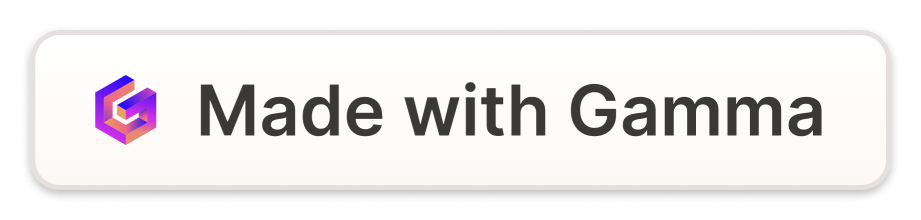